성과관리 매뉴얼
1. 성과평가 개요
목표설정
중간점검/지도
평가
Feedback
개인별 
  성과평가항목 및
  목표 수준 설정
평가항목 별
  목표달성도에 대한
  중간 점검 및 업무지도
성과에 대한
  최종평가
평가결과
  Feedback 실시
팀 목표와 연계된
  개인 목표 수립

 평가항목 및 목표
  수준에 대해 평가자 –
  피평가자 간 합의

 팀내 개인들이 목표
  수준의 적절성 및 팀
  목표와의 일치성 검증
공식적인 개인면담을
  통해 평가항목 별
  계획대비 진척도 파악

 부진항목에 대한
  지원방안 및 성과
  향상방안 협의
평가자-피평가자간
  평가면담 실시

 가집계 평가 점수 산출

 최종평가 점수 산출
평가결과(최종 평가
  등급 및 평가항목별
  등급/평가 근거)에
  대해 평가자가 자세히
  Feedback함
년 1회(2~3월)
반기 1회(6~7월)
년 1회(11월)
익년 (2월)
1
2. 성과평가 프로세스
목표설정
평가
Feedback
중간점검/지도
⑥
⑧
⑩
⑤
①
②
③
⑦
상반기
목표
수정
(필요
時)
성과 
목표
설정
중간면담
실시 및
결과정리
최종면담
및 
확정
Feedback
실시 및 
결과정리/
기록
자기평가
실시
목표
Cascading
회의
목표설정
면담 및
확정
④
⑨
④
목표
수정
승인
목표
Review/
승인
목표
Review/
승인
2
3. 단계별 세부내용
     1) 목표설정 개요
팀 목표와 연계된 개인 목표 수립
 개인별 달성해야 할 성과 목표 명확화
매년 2~3월
목표
Cascading
회의
개인별
목표수립
목표설정
면담 및 확정
목표
Review/승인
상반기
목표수정
(필요時)
팀 목표공유

 개인별 역할 및
  성과평가 항목
  명확화
개인별 목표
  설정
1차 평가자와의
  면담을 통해
  목표 확정
2차 평가자
  목표 조정/승인
주관부서 상반기
  중간점검을 통해
  목표 수정 사유
  발생시 평가자-
  피평가자 간
  합의 후 목표
  수정
3
3. 단계별 세부내용
        ① 목표 Cascading 회의 개요
※ 목표 Cascading Matrix 활용예시는 다음 Page 참조 ☞
4
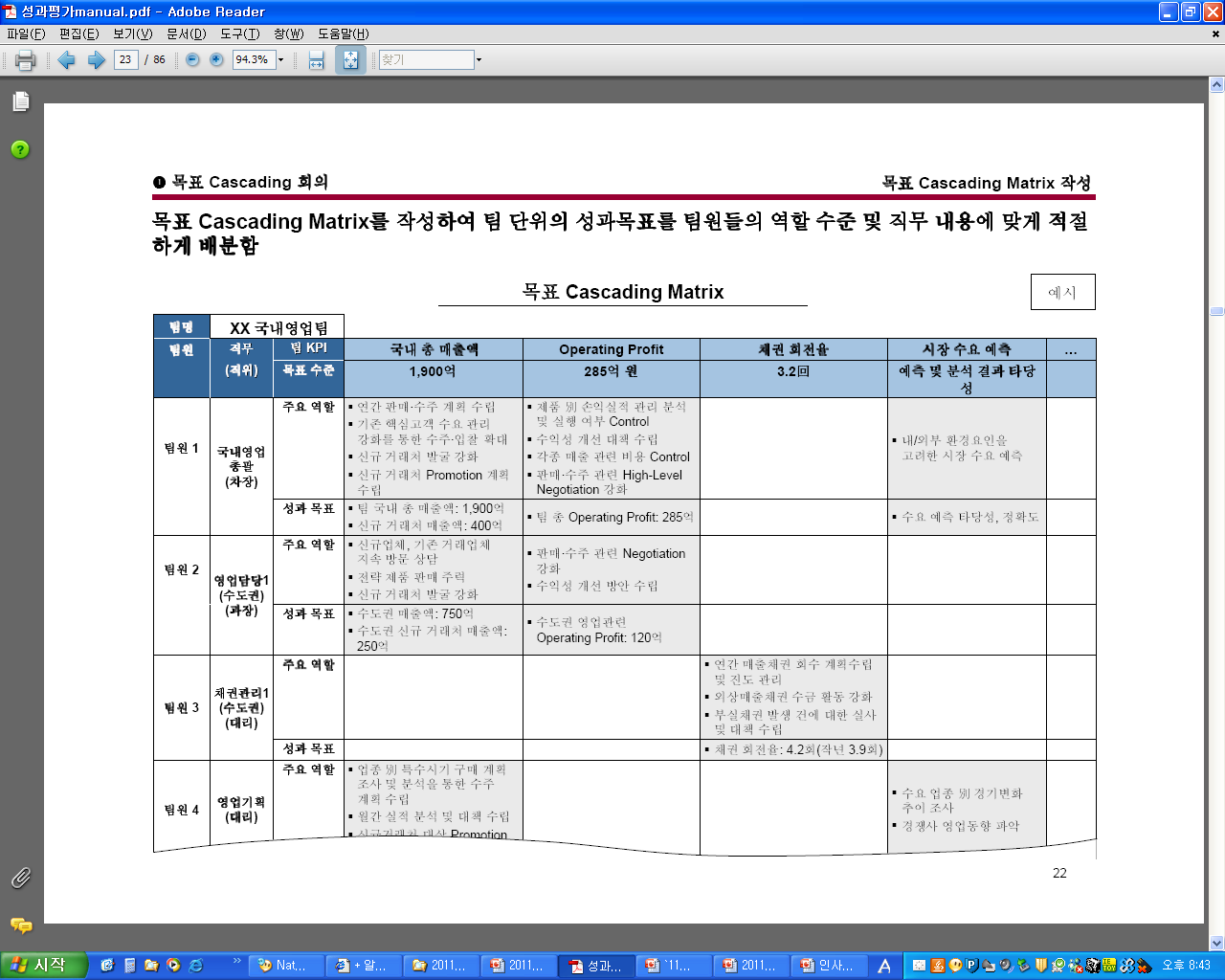 5
② 개인별 목표수립 개요
※ 세부추진계획 수립 활용예시는 다음 Page 참조 ☞
6
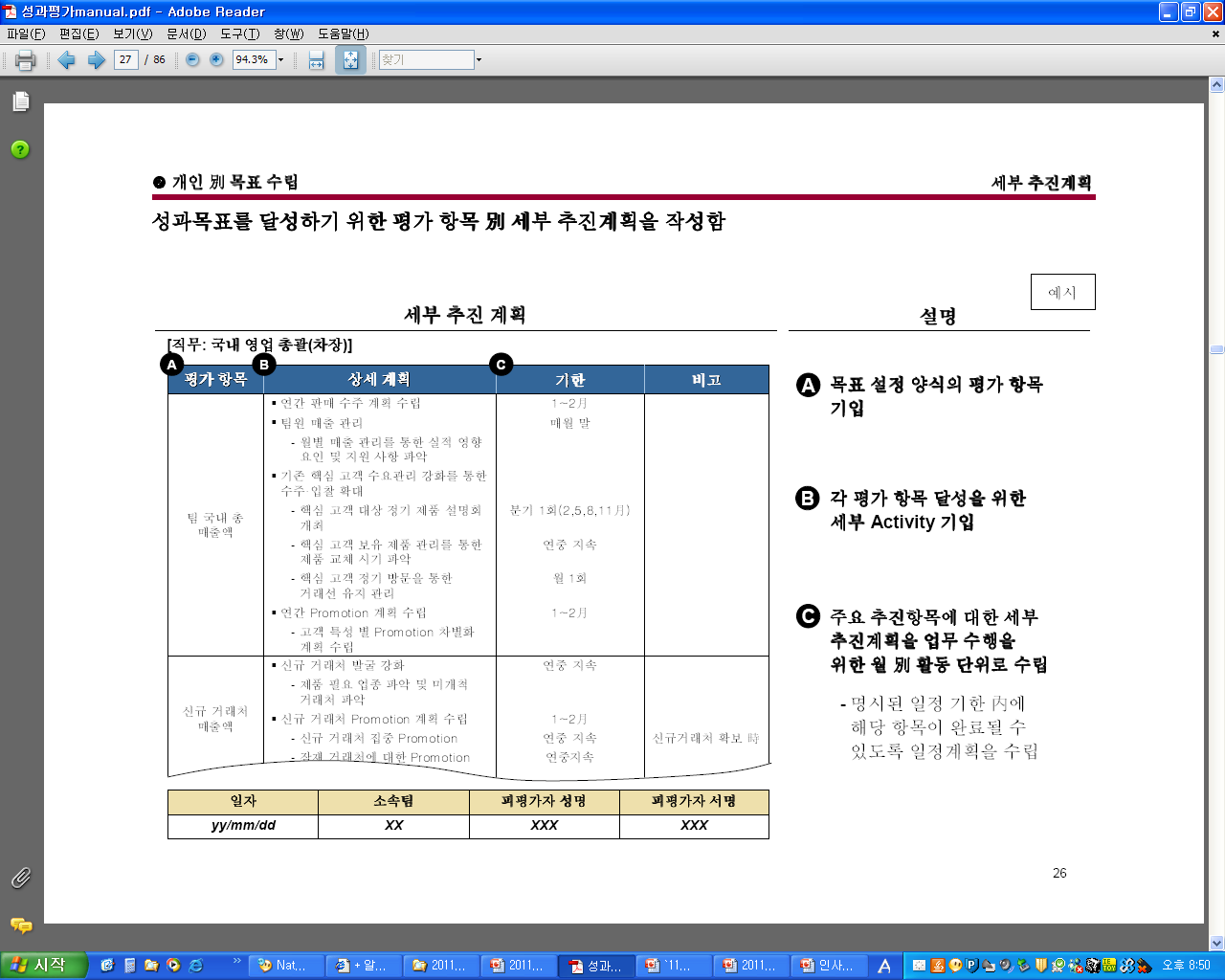 7
③ 목표설정 면담 및 목표 확정
※ 목표설정 면담 Tip 다음 Page 참조 ☞
8
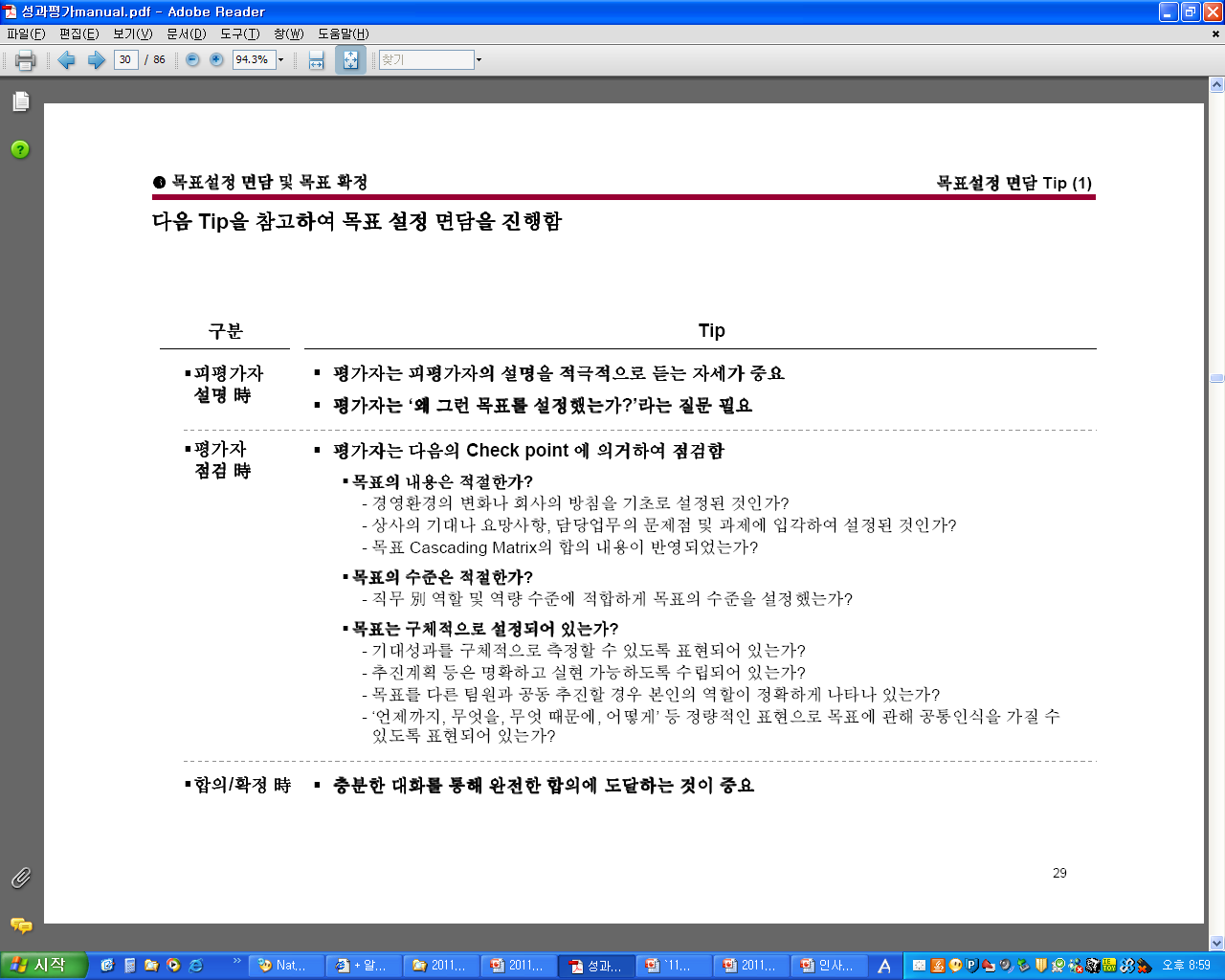 9
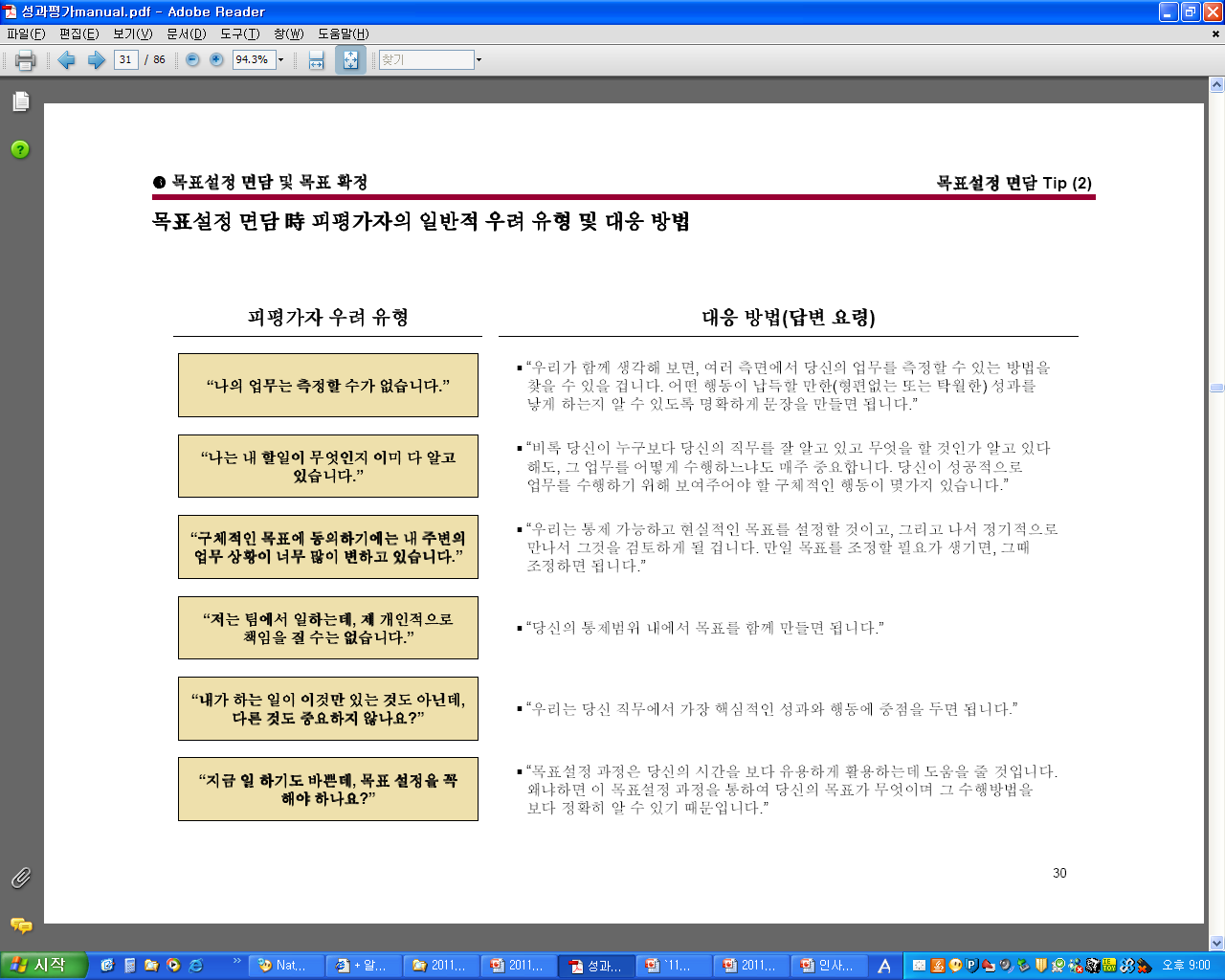 10
④ 목표 Review 및 승인
11
3. 단계별 세부내용
     2) 중간 점검/지도 개요
성과목표 달성도에 대한 점검을 통해 현 진행 상황을 파악·공유함
 성과부진 요인을 파악하여 그에 따른 성과 향상 방안을 수립하고 현 성과목표 달성 항목에 대해서는
  적절한 격려를 통해 피평가자의 성취동기를 부여함
6월(반기 1회)
중간점검
면담 준비
평가자와 피평가자
  각각 면담 포인트 
  준비
중간점검
면담 실시
면담 결과 정리/
기록
일대일 면담을 통해
  평가자의 진척도
  파악 및 지원방안
  모색
평가자는 면담 결과를
  기록하여 공식화
평가자는 중간점검 후 평가 등급을 부여하지는 않으나 실제 면담 내용을 기록하여 최종평가에 반영
12
3. 단계별 세부내용
        ① 중간점검 면담준비 개요
13
3. 단계별 세부내용
        ② 중간점검 면담실시 개요
※ 중간점검 면담 Tip(평가자용) 및 중간점검 면담결과기표 활용예시 다음 Page 참조 ☞
14
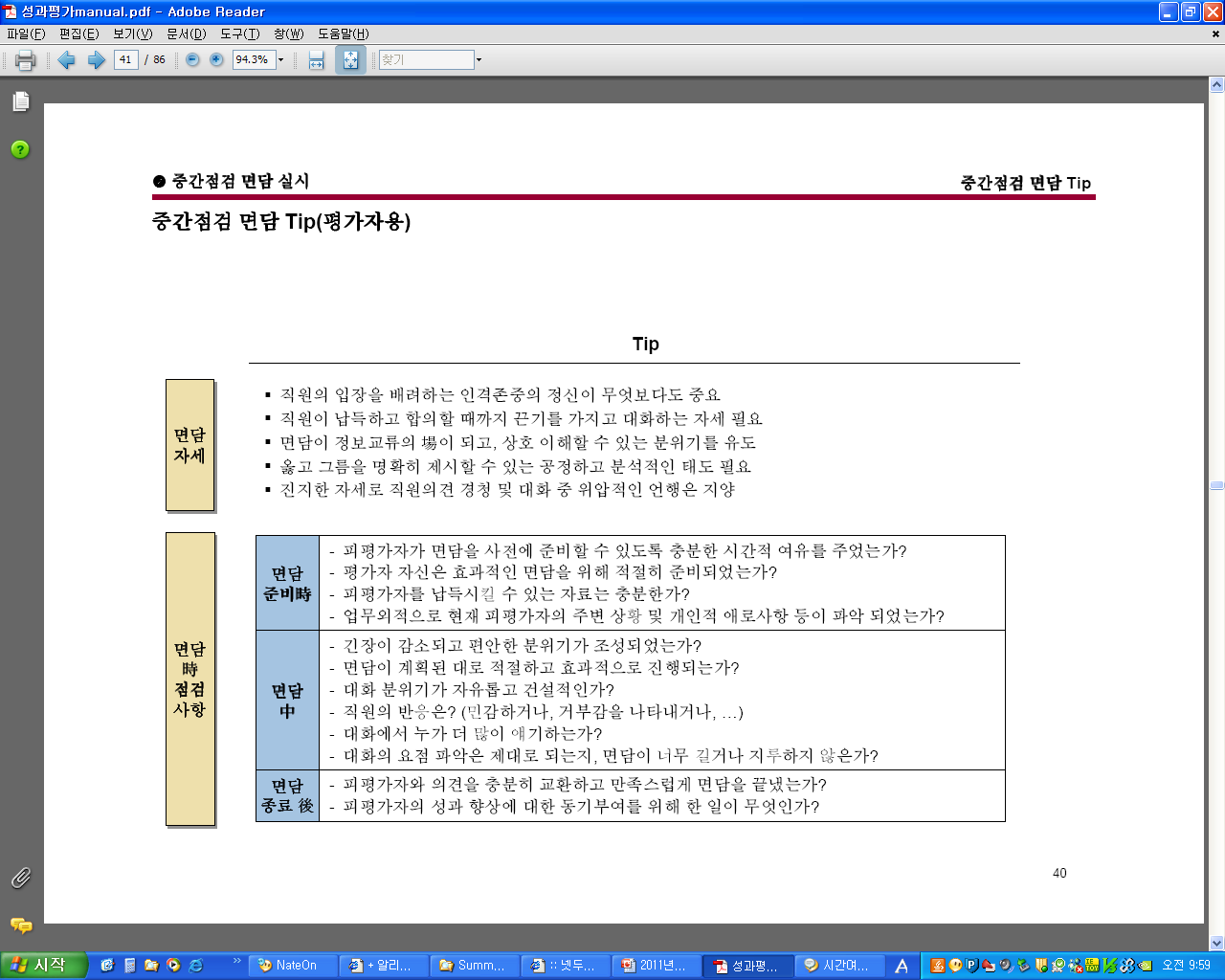 15
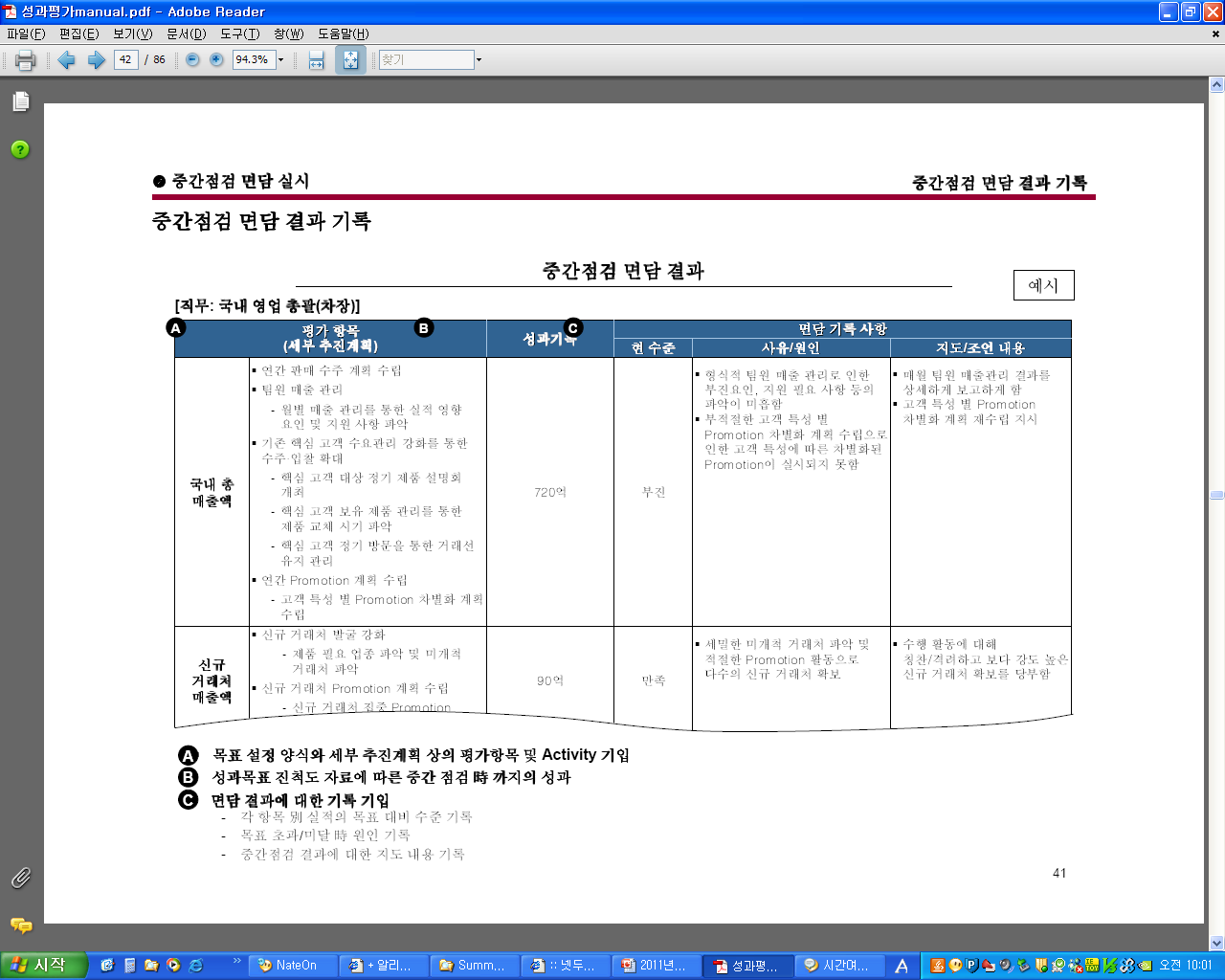 16
3. 단계별 세부내용
     3) 평가 개요
최종 성과평가 등급 산정
매년 11월
가집계
실적평가 실시
평가면담
및 확정
평가 결과
Review/승인
피평가자 각자가 
  자신의 성과를 평가
일대일 면담을 통한 
  평가 결과 합의 및 
  등급 산정
2차 평가자가 결과 
  조정/승인
17
3. 단계별 세부내용
        ① 가집계 평가실적 개요
18
3. 단계별 세부내용
        ② 평가면담 및 확정 개요
19